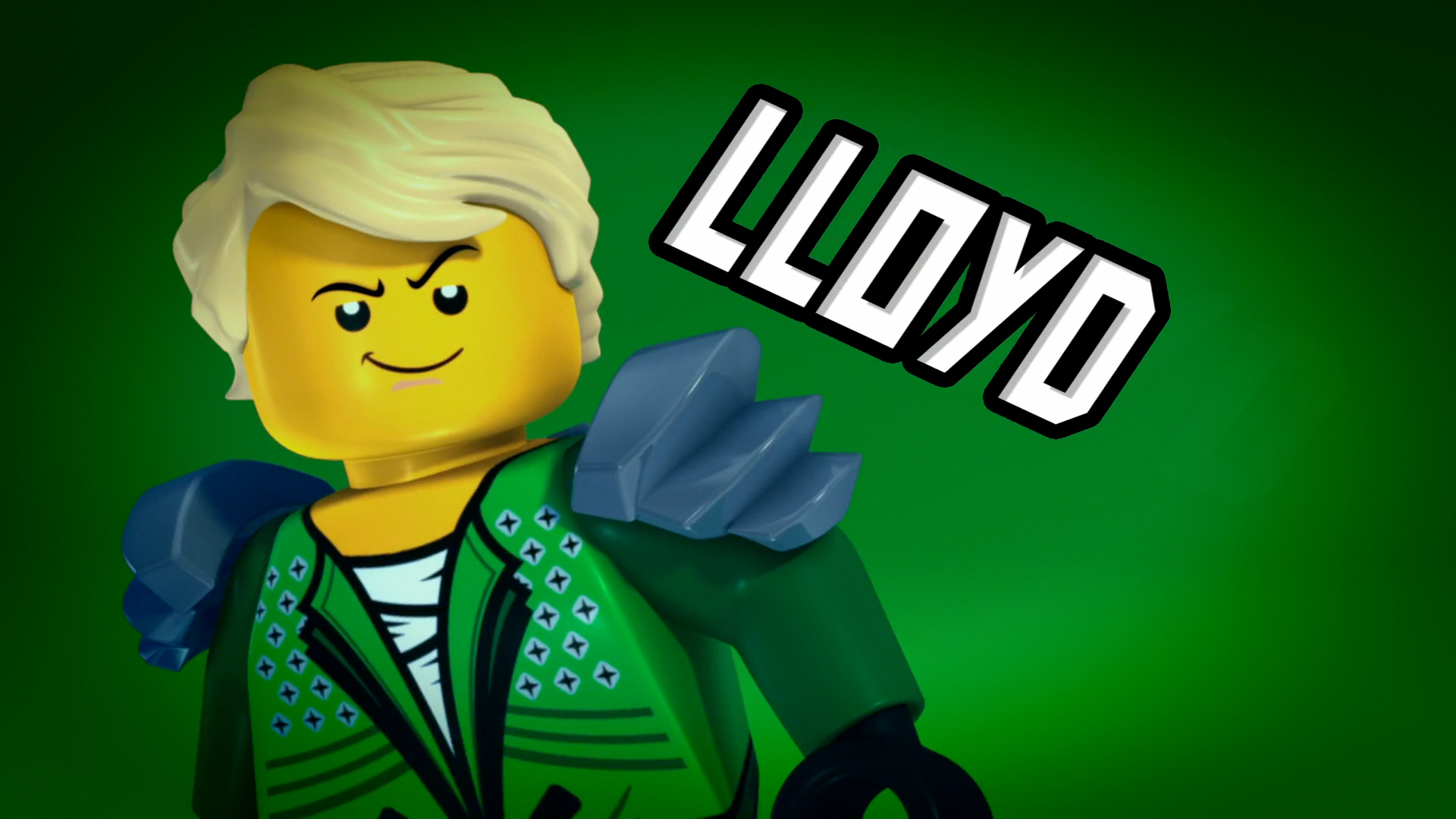 Sight Word FitnessQuarter 3
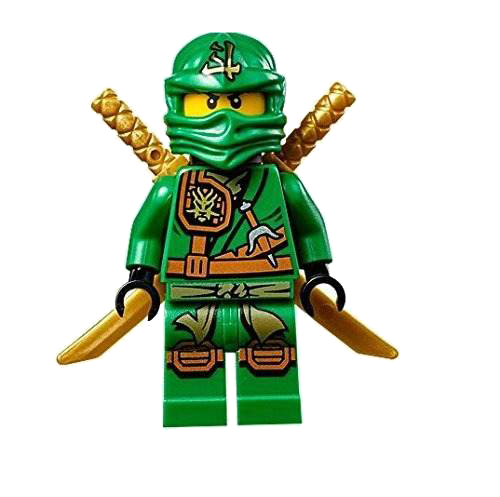 than
by
many
jumping jacks
when
which
some
lunges
way
made
no
elbow to knee
who
her
all
run in place
day
that
them
long
now
push ups
water
time
of
from
so
crunches
how
people
these